UBND QUẬN LONG BIÊN
TRƯỜNG MẦM NON GIA THƯỢNG
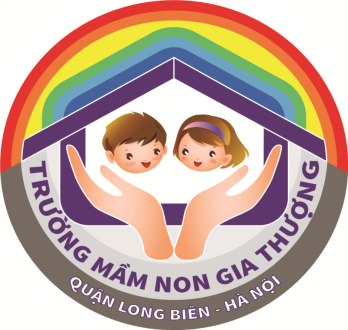 GIÁO ÁN  
Đề tài: Nhận biết to hơn – nhỏ hơn
Độ tuổi: MGB 3 - 4 tuổi
Người dạy: Trịnh Thị Nhung
Hát: Trẻ yêu cô chú công nhân
Nhận biết to hơn – nhỏ hơn
Các chú công nhân tặng 2 bạn búp bê
Cho trẻ xếp 2 cái chén ra trước mặt
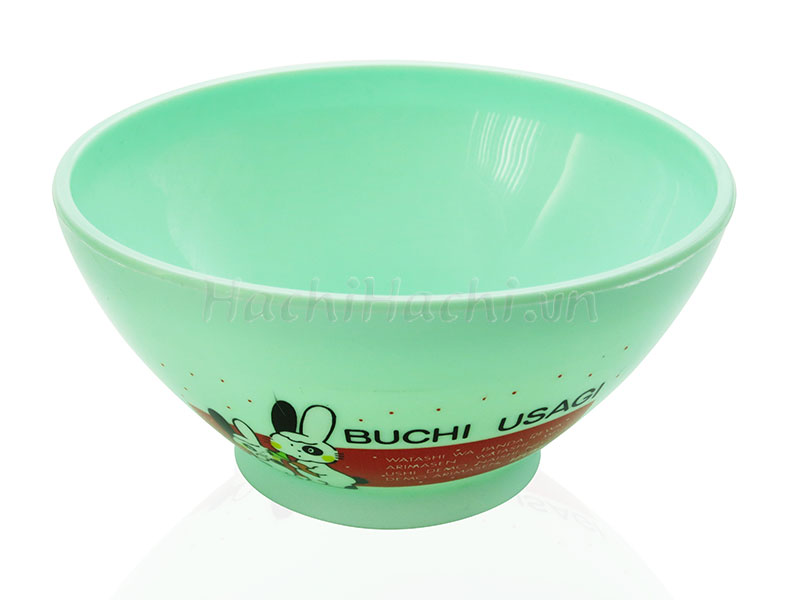 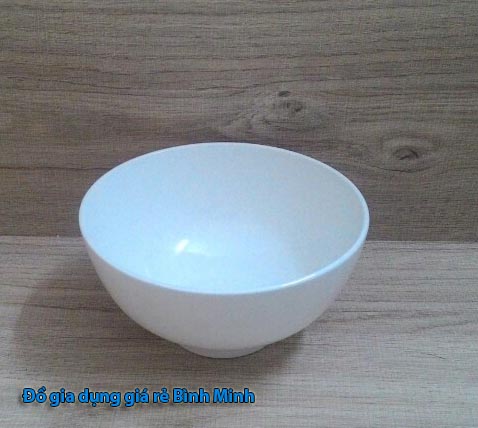 Trò chơi: ai nhanh nhấtTrẻ đưa chén theo yêu cầu của cô
Tổ chức cho trẻ chơi.+ Trẻ chơi 2- 3 lần+ Trẻ chơi theo nhóm: Mooic trẻ chon cho mình một loại chén mà trẻ thích. Trẻ vừa đi vừa hát khi có hiệu lệnh của cô bạn cầm chén nhỏ sẽ nhanh chân chạy về một nhóm, bạn cầm chén to sẽ nhanh chân về một nhóm
Trò chơi: Về đúng nhà bóng to bóng nhỏ
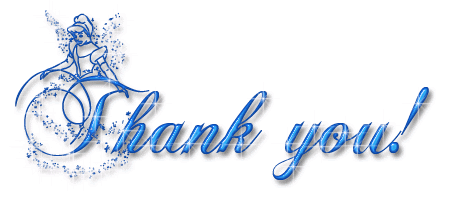